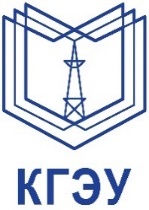 Министерство науки и высшего образования Российской ФедерацииФедеральное государственное бюджетное образовательное учреждение высшего образования Казанский государственный энергетический университетКафедра «Электрические станции им. В.К. Шибанова»Курсовой проект«Тепловизионное диагностирование электрооборудования. Вентильные разрядники»
Выполнил: студент гр. ЗЭм-1-20 Гаранин В.Г.
Проверил: доцент, к. тех. н. Д.К. Зарипов


Казань, 2021
Тепловизионный контроль оборудования
С учётом того, что современная версия термографической диагностики базируется на применении компактных переносных устройств, можно утверждать, что тепловизионный контроль применим к любой электротехнической системе, причём, как на стадии приёмосдаточных испытаний, так и в ходе эксплуатации.
Поскольку тепловизор позволяет «увидеть», как распределены тепловые потоки на любом исследуемом объекте, то съемка электротехнического оборудования в этом спектре электромагнитного излучения сразу отображает его техническое состояние.
Не сегодняшний день термографический поиск неисправностей применяется в следующих областях электротехники:
проверка исправности коммутирующих элементов (как в силовых, так и в распределительных сетях);
контроль рабочих режимов трансформаторов;
дистанционный контроль баланса фаз в электрических сетях высокого напряжения;
поиск проблемных соединений в скрытой проводке (актуально даже для домашних распределительных сетей);
контроль режимов работы электрических генераторов тепловой энергии (тёплые полы, электрокотлы и т.д.).
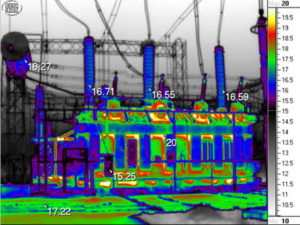 Тепловизор
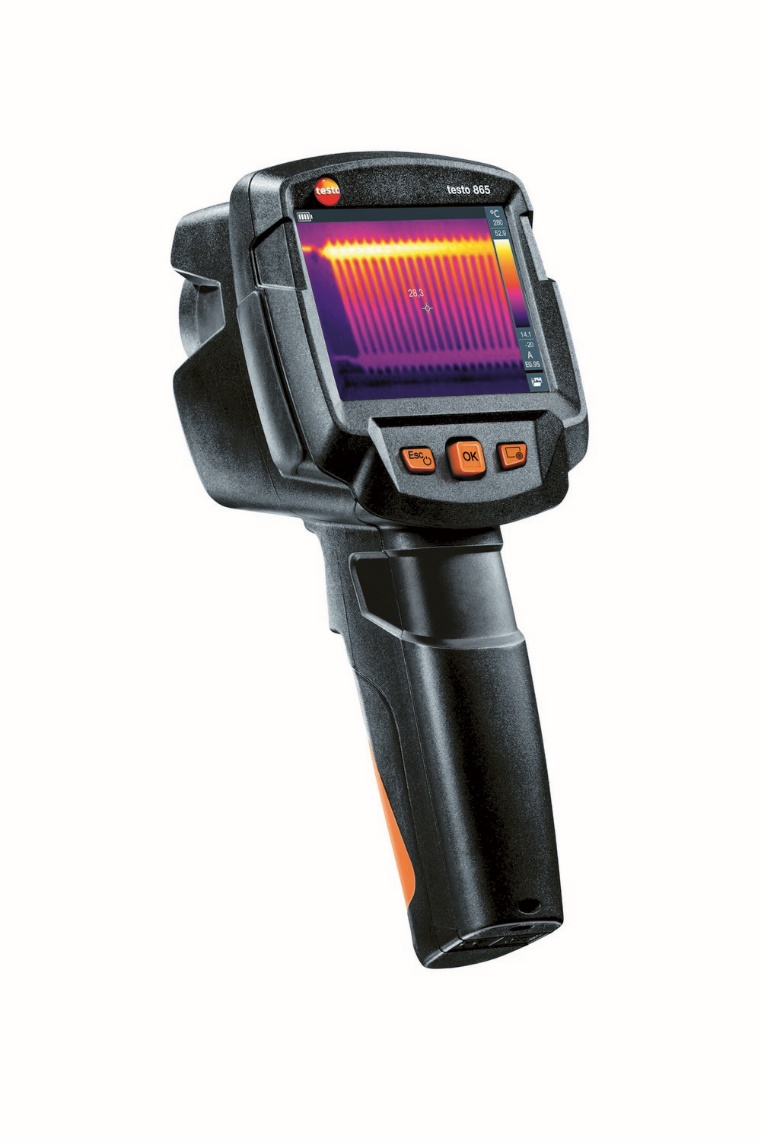 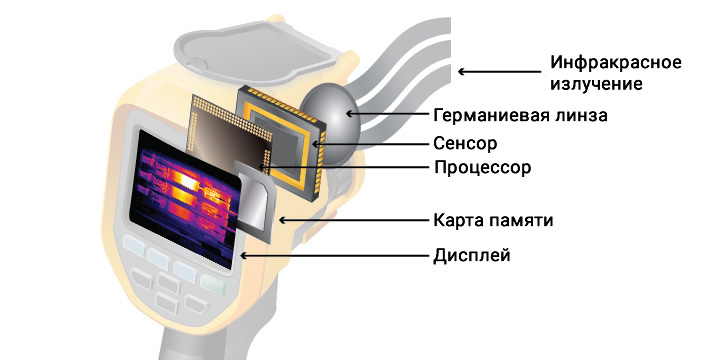 Тепловизор – измерительный прибор, который позволяет видеть тепловое (инфракрасное) излучение окружающих объектов в любое время суток, измерять температуру в любой точке на поверхности с точностью 0,1°С и выше.
Тепловизионный контроль вентильных разрядников
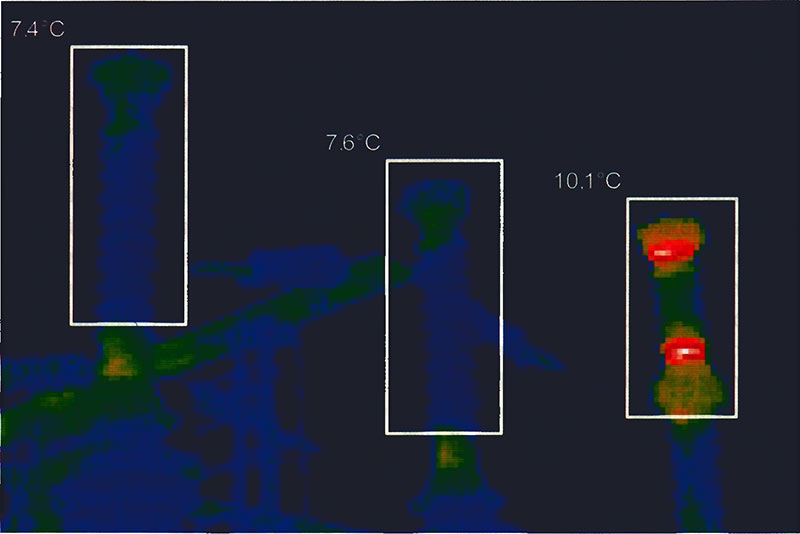 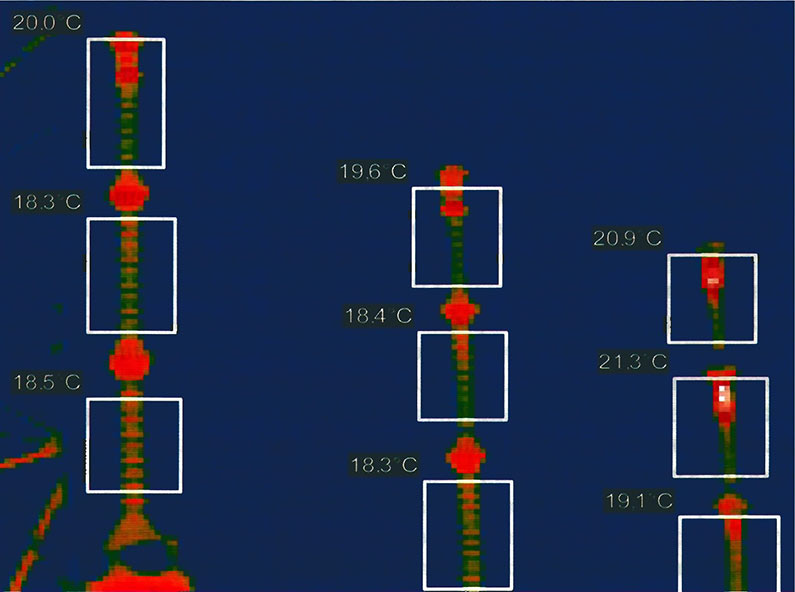 Тепловизионный контроль разрядников типа РВС основан на выявлении температурных аномалий в тепловом поле элементов разрядника. В процессе работы разрядника ток проводимости, протекающий по сопротивлениям, которые шунтируют искровые промежутки, вызывает их заметный нагрев. По внутренней и внешней поверхностям фарфоровой покрышки разрядника протекают также очень незначительные токи утечки, не оказывающие заметного влияния на тепловую картину.При тепловизионном контроле сравниваются температуры соответствующих элементов разных фаз разрядника и элементов одной фазы. В разряднике, не имеющем дефектов, нижние части элементов имеют температуру окружающей среды. Их нагрев не обнаруживается тепловизором с чувствительностью 0,1 °С. Верхние части элементов в месте расположения шунтирующих сопротивлений нагреваются одинаково во всех фазах разрядника.
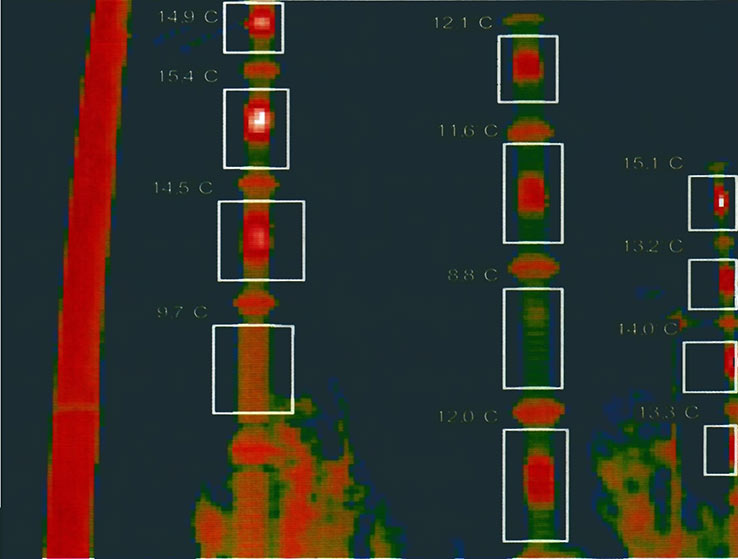 При дефектации разрядников с активной шунтировкой искровых промежутков (РВС, РВО, РВМ, РВМГ и т. п.) следует руководствоваться следующей последовательностью сравнения температур и критериями определения дефектов:
производится сравнение температур наиболее нагретых точек элементов разрядника одной фазы. Если разница температур нагрева между элементами менее 3°С, то фазу следует считать бездефектной, при определении разницы температур в 3°С и более — фаза разрядника дефектная. При этом поврежденный элемент имеет меньшую температуру нагрева;
для определения вида дефекта сравниваются температуры нагрева соответствующих элементов с другими двумя фазами разрядника. Если элементы забракованной фазы нагреты сильнее соответствующих элементов других фаз разрядника, то элемент с меньшей температурой в дефектной фазе имеет закорачивание искровых промежутков из-за их увлажнения, и/или загрязнения и окисления.
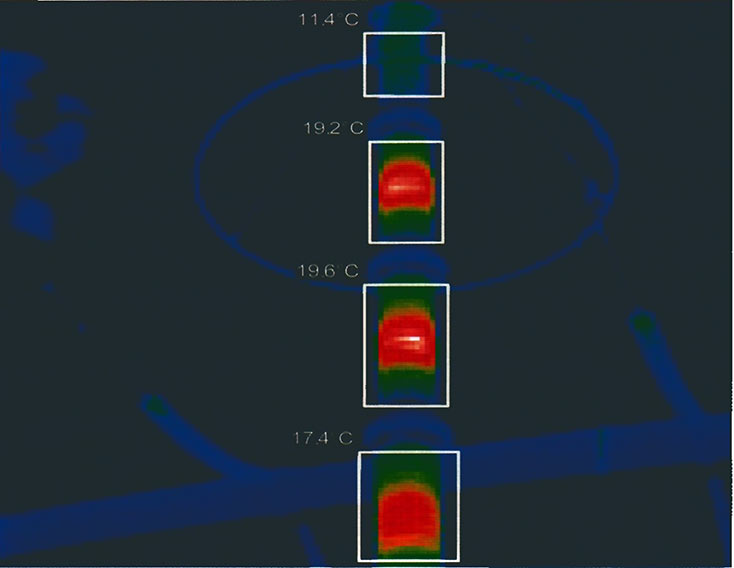 увлажнение верхнего элемента вентильного разрядника РВМГ-220.
Расчет спектральной плотности излучения энергии нагретого тела при температуре 30 °С.
Для того, чтобы рассчитать  спектральную плотность излучения энергии нагретого тела необходим знать несколько величин, а именно:
T – абсолютная температура, К. Для этого берём температуру, которая дана в исходных данных (в нашем случае это 50 °C) и переводим её в градусы по Кельвину по следующей формуле:  К = С + 273, следовательно 
30 °C = 303,15 °K
Далее по формуле Вина находим длину волны максимального излучения(max):
max=2898/Т, мкм
 max=  2898/303,15 = 9,56 мкм
Затем, по формуле Планка, производим расчёт спектральной плотности излучения энергии нагретого тела: 

где:
λ – длина волны, мкм
t – абсолютная температура тела, К
с1 -  первая постоянная Планка
с2 -  вторая постоянная Планка
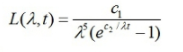 График
[Speaker Notes: Круто!]
Спасибо за внимание